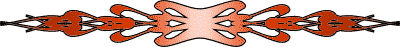 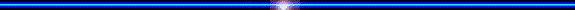 T
N
H
K
7
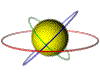 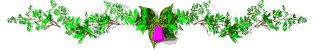 KHỞI ĐỘNG
CHỦ ĐỀ 4: TỐC ĐỘ
BÀI 7: TỐC ĐỘ CỦA CHUYỂN ĐỘNG.
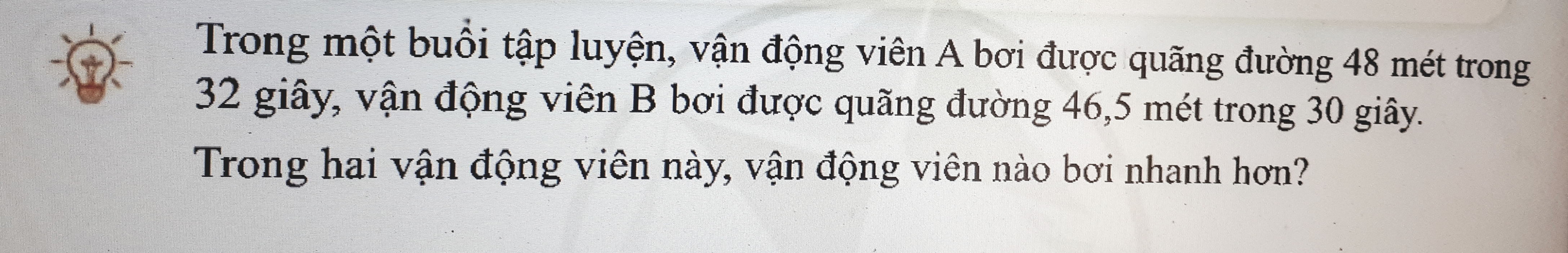 BÀI 7: TỐC ĐỘ CỦA CHUYỂN ĐỘNG.
I. KHÁI NIỆM TỐC ĐỘ:
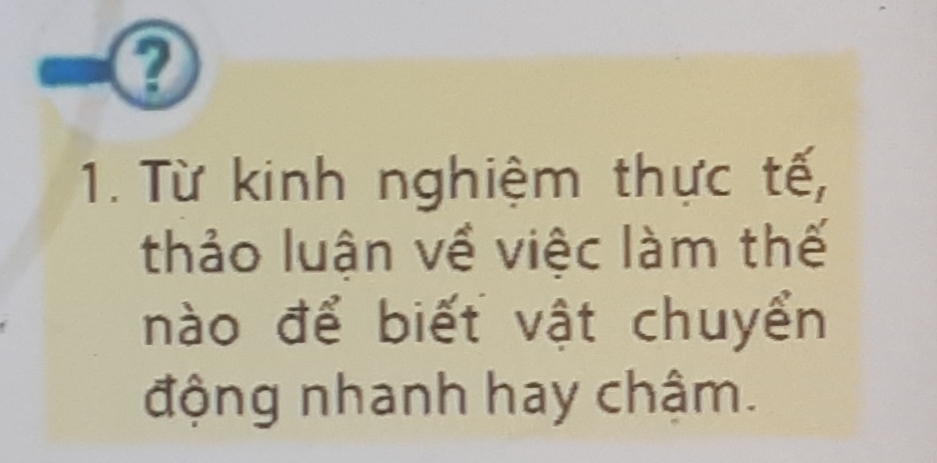 BÀI 7: TỐC ĐỘ CỦA CHUYỂN ĐỘNG.
I. KHÁI NIỆM TỐC ĐỘ:
CH1: Có nhiều cách để xác định xem vật nào chuyển động nhanh hoặc chậm hơn:
Cách 1: So sánh độ dài quãng đường mà mỗi vật đi được trong cùng một khoảng thời gian xác định. Quãng đường vật nào đi được lớn hơn thì chứng tỏ vật đó chuyển động nhanh hơn.
Cách 2: So sánh thời gian các vật đi được trong cùng một chiều dài quãng đường, vật nào đi trong khoảng thời gian ít hơn thì chứng tỏ vật đó chuyển động nhanh hơn.
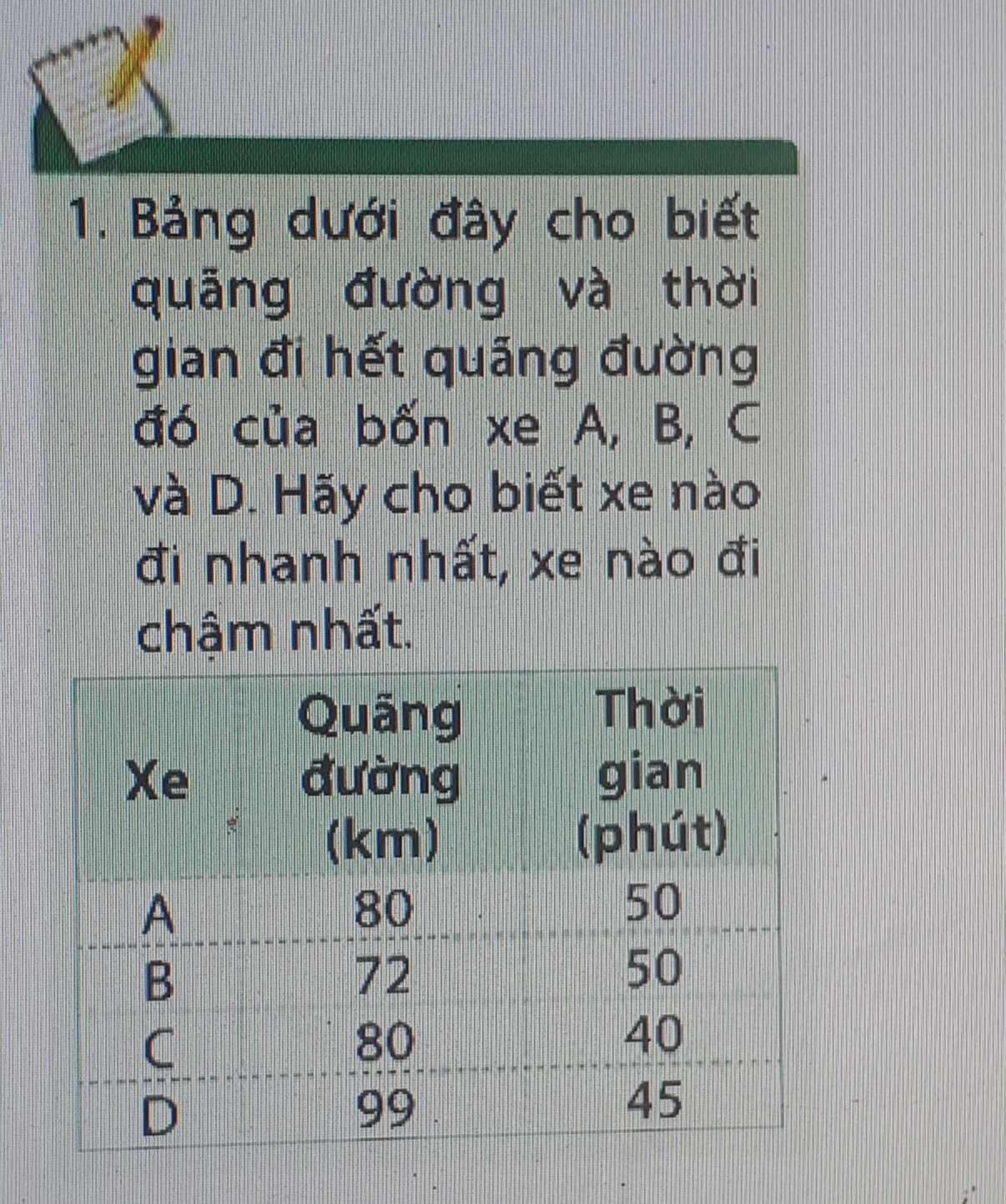 Dựa vào cách 1: So sánh độ dài quãng đường mà mỗi vật đi được trong cùng một khoảng thời gian xác định. Quãng đường vật nào đi được lớn hơn thì chứng tỏ vật đó chuyển động nhanh hơn.
1,6 m/s
1,44 m/s
2,0 m/s
2,2m/s
Vậy: xe D chuyển động nhanh nhất, xe B chuyển động chậm nhất.
BÀI 7: TỐC ĐỘ CỦA CHUYỂN ĐỘNG.
KHÁI NIỆM TỐC ĐỘ:
Tốc độ đặc trưng cho sự nhanh hay chậm của chuyển động.
Vật nào có tốc độ lớn hơn thì vật đó chuyển động nhanh hơn và ngược lại.
s
t
BÀI 7: TỐC ĐỘ CỦA CHUYỂN ĐỘNG.
I. KHÁI NIỆM TỐC ĐỘ:
Tốc độ được tính bằng quãng đường vật đi được trong một khoảng thời gian xác định.
v =
Công thức
Trong đó: v là tốc độ của vật.
s là quãng đường vật đi được
t là thời gian vật đi hết quãng đường đó
BÀI 7: TỐC ĐỘ CỦA CHUYỂN ĐỘNG.
KHÁI NIỆM TỐC ĐỘ:
II.  ĐƠN VỊ TỐC ĐỘ:
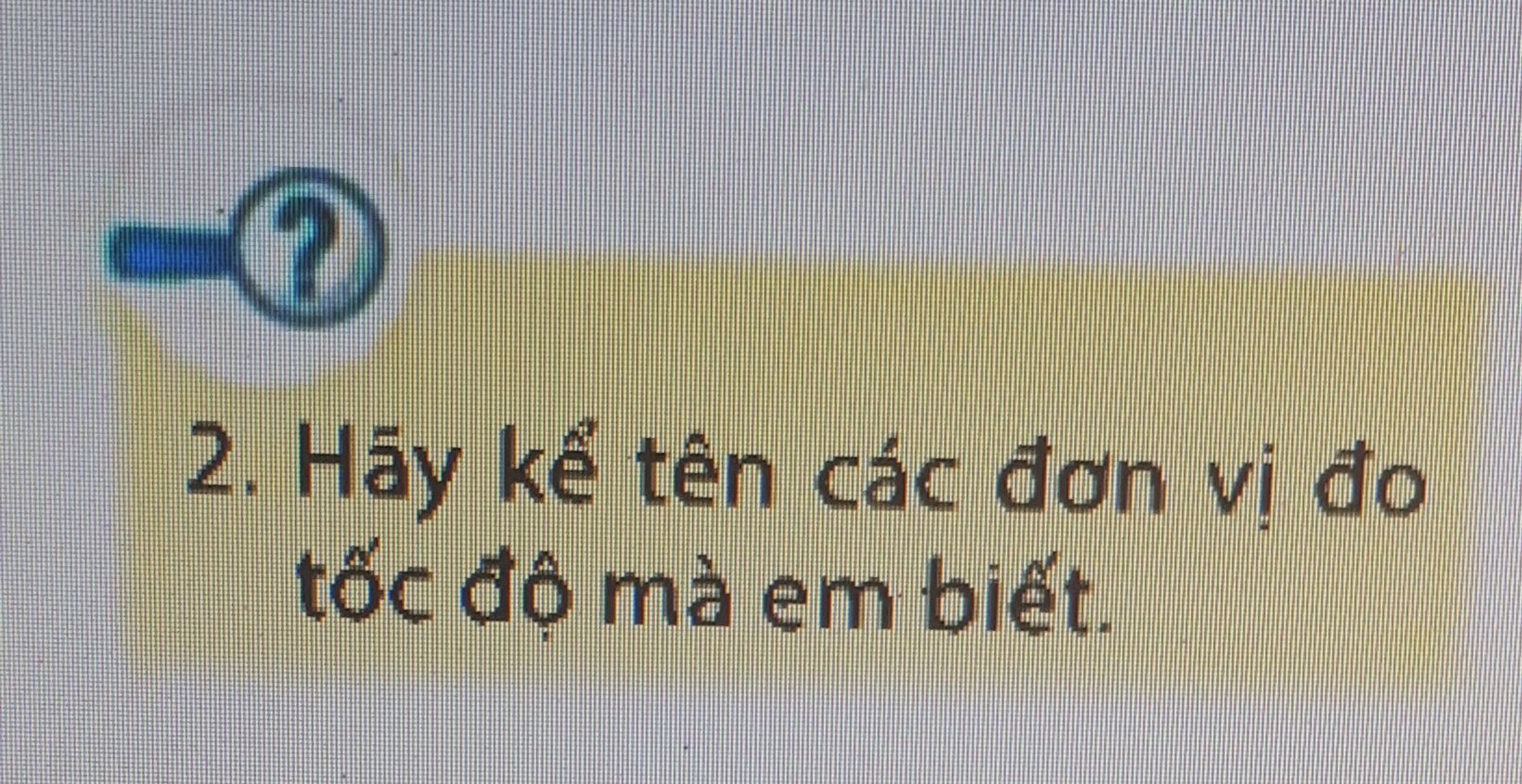 Đơn vị đo tốc độ: m/s, km/h, cm/s, dặm/h, nút, tốc độ ánh sáng, tốc độ âm thanh,...........
BÀI 7: TỐC ĐỘ CỦA CHUYỂN ĐỘNG.
KHÁI NIỆM TỐC ĐỘ:
II.  ĐƠN VỊ TỐC ĐỘ:
+ Đơn vị đo tốc độ trong hệ đo lường quốc tế SI là m/s.
+ Đơn vị đo tốc độ thường dùng là m/s và km/h.
+ Có nhiều đơn vị đo khác nhau của tốc độ, tùy từng trường hợp mà chúng ta chọn đơn vị đo thích hợp.
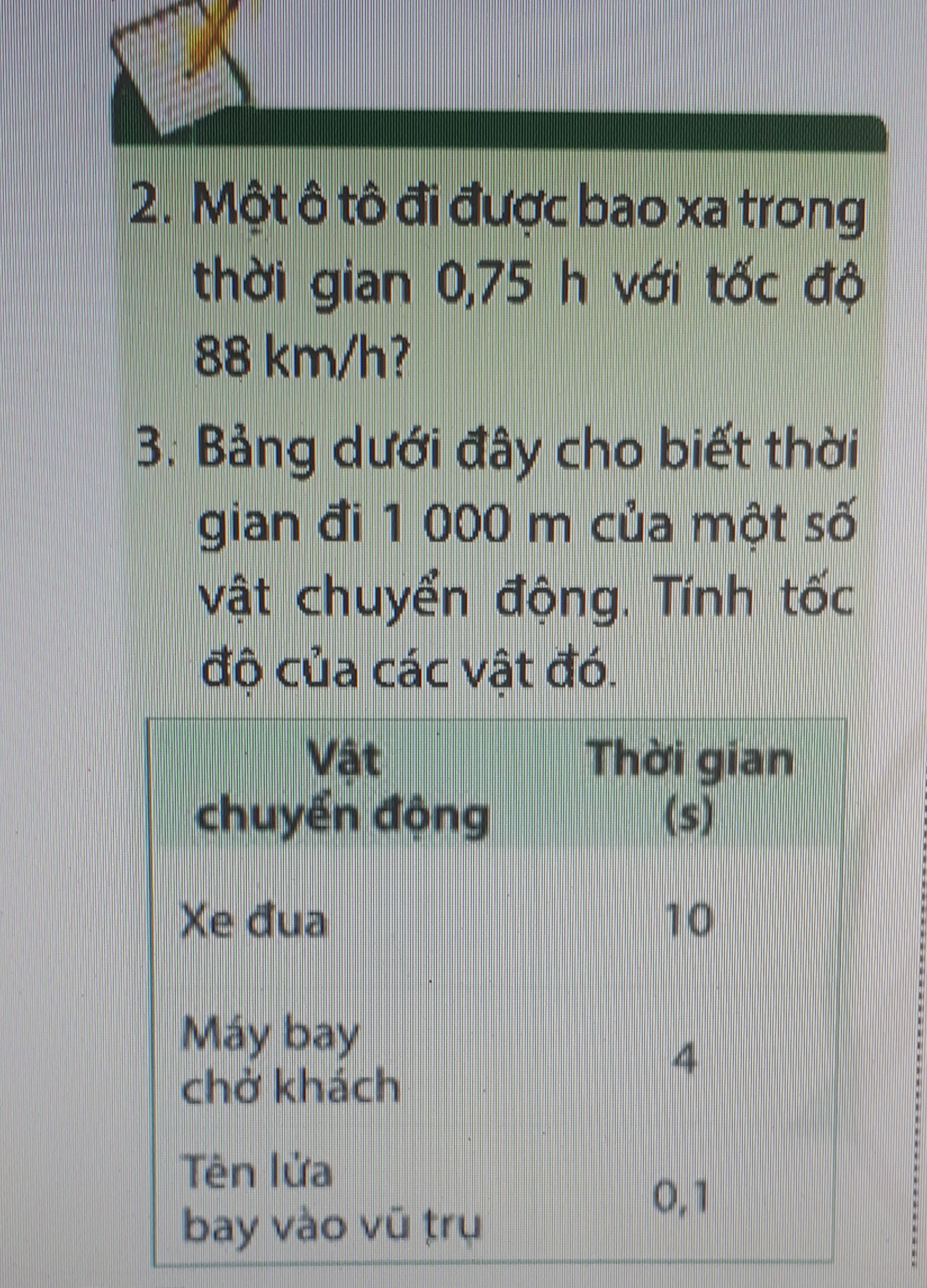 LT 2:  Quãng đường ô tô đi được là:
Ta có:  s = v.t = 88.0,75 = 66(km)
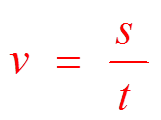 LT 3: Tốc độ của xe đua là:
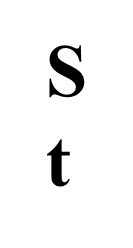 Ta có:   v =      = 100(m/s)
Tương tự: 
- Tốc độ của máy bay chở khách là:
v =  250(m/s)
v =  10000(m/s)
- Tốc độ của tên lửa bay vào vũ trụ là:
BÀI 7: TỐC ĐỘ CỦA CHUYỂN ĐỘNG.
KHÁI NIỆM TỐC ĐỘ:
ĐƠN VỊ TỐC ĐỘ:
 CÁCH ĐO TỐC ĐỘ BẰNG DỤNG CỤ THỰC HÀNH Ở NHÀ TRƯỜNG:
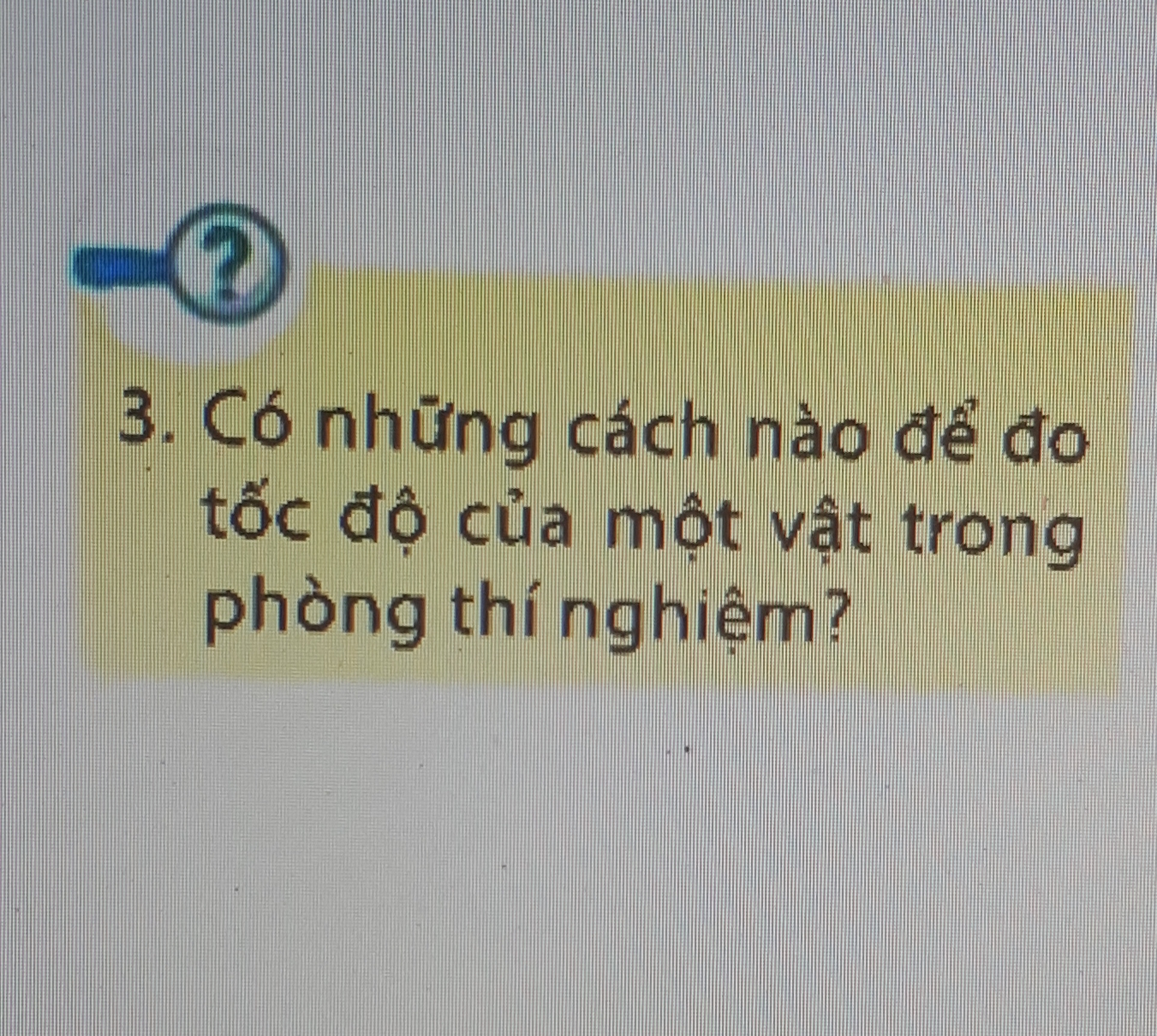 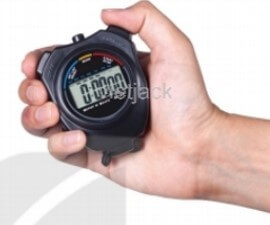 Cách 1: + Dùng đồng hồ bấm giây để xác định thời gian vật chuyển động từ điểm A đến điểm B.
+ Dùng thước dây hoặc thước mét đo khoảng cách độ dài AB.
+ Áp dụng công thức v = s:t để xác định tốc độ chuyển động của vật.
Cách 2: + Dùng cổng quang điện, khi vật chuyển động qua cổng quang điện A thì đồng hồ bắt đầu chạy, sau đó vật qua cổng quang điện B thì đồng hồ xác định được thời gian vật chuyển động từ A đến B.
 + Khoảng cách giữa A và B được đọc ở thước đo gắn với giá đỡ.
+ Từ đó, áp dụng công thức v = s: t để xác định tốc độ chuyển động của vật.
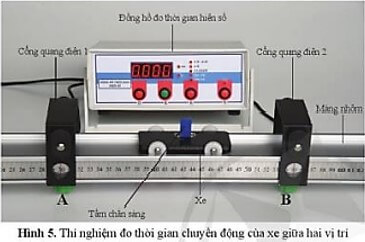 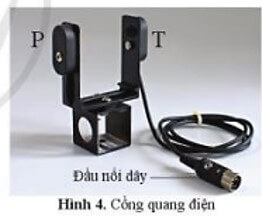 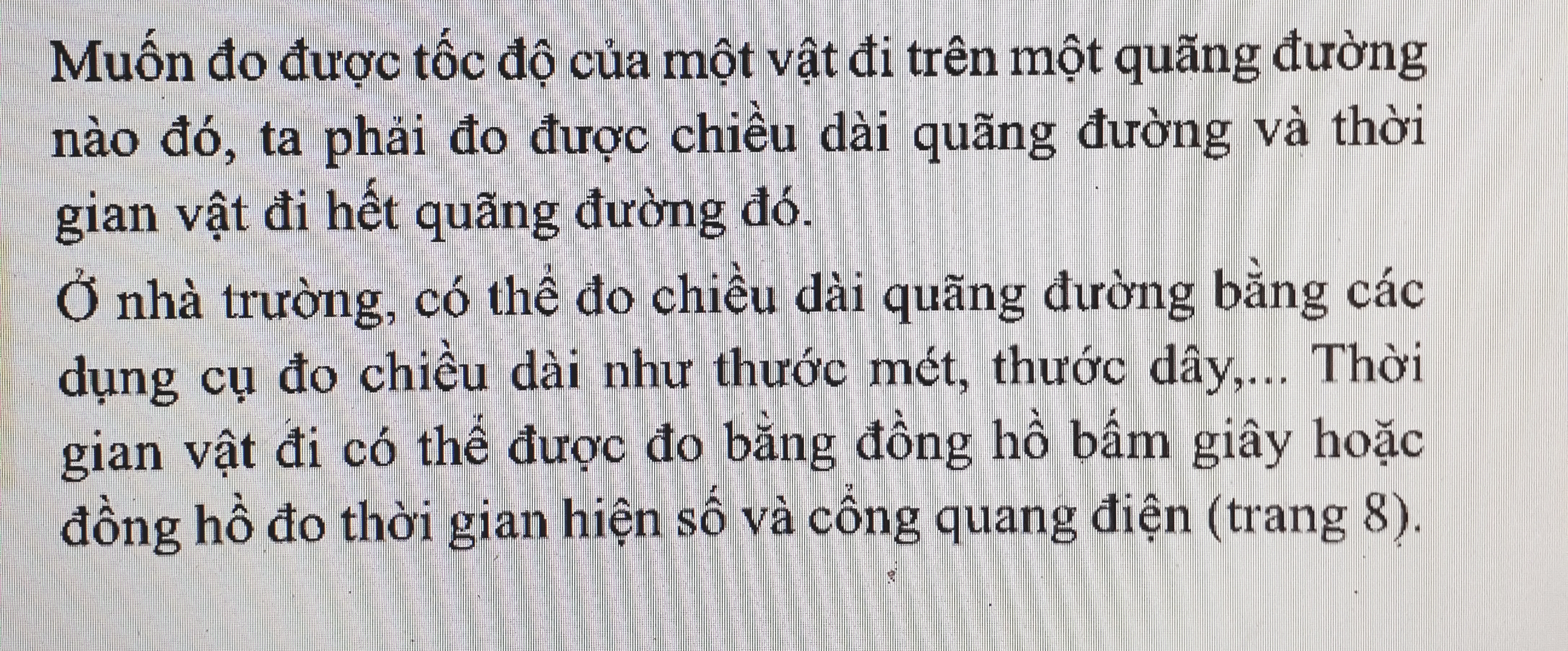 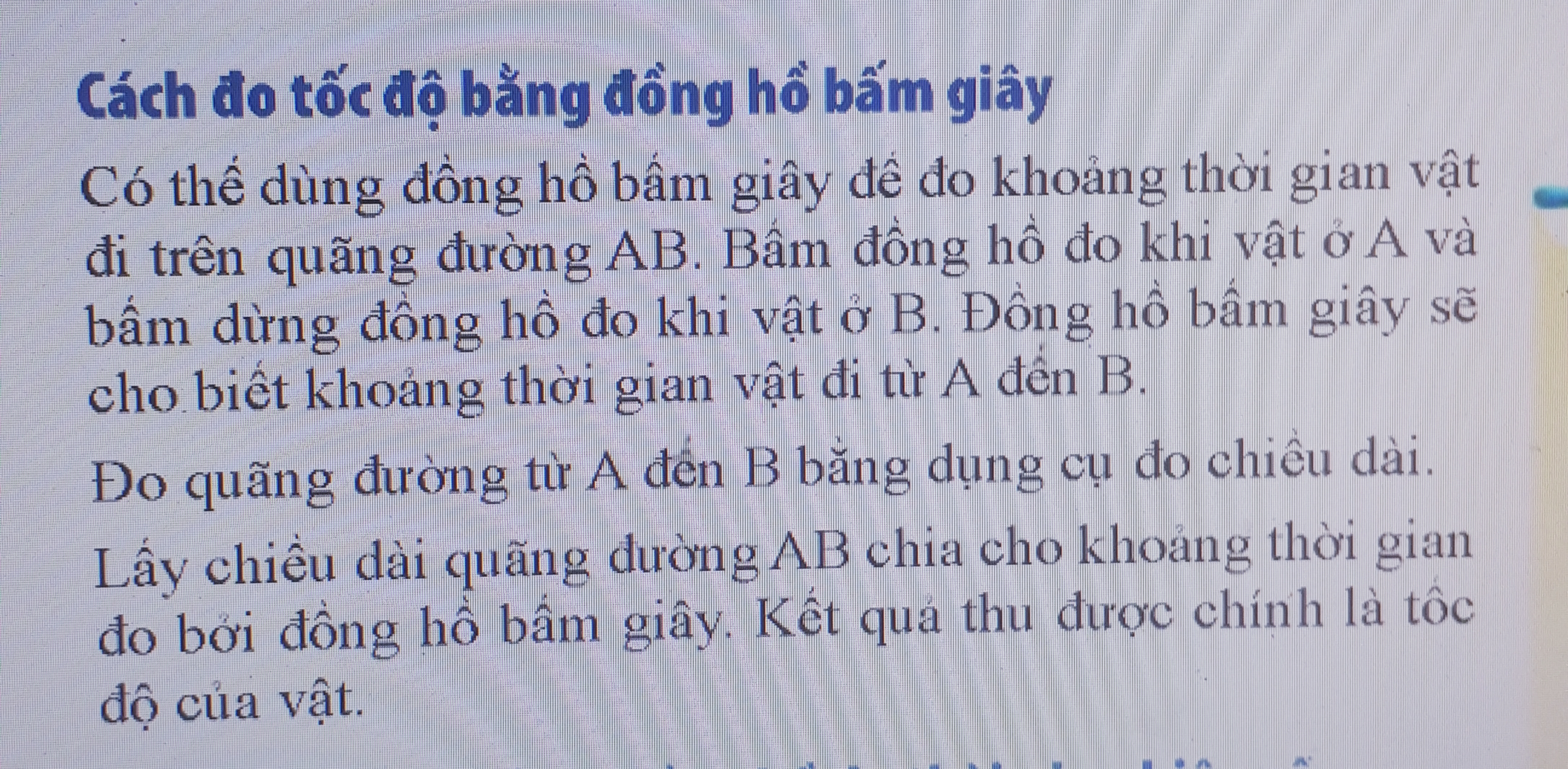 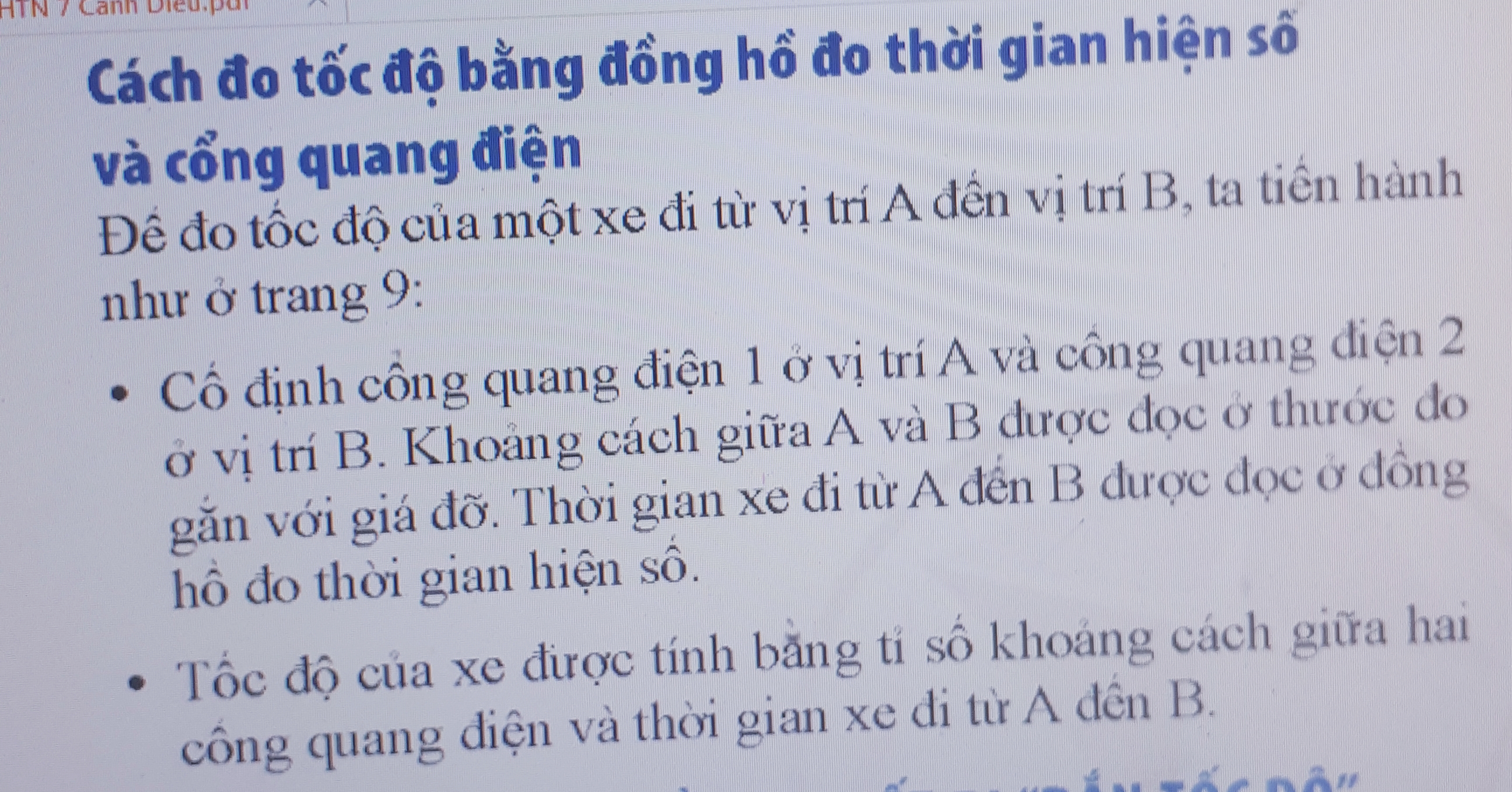 BÀI 7: TỐC ĐỘ CỦA CHUYỂN ĐỘNG.
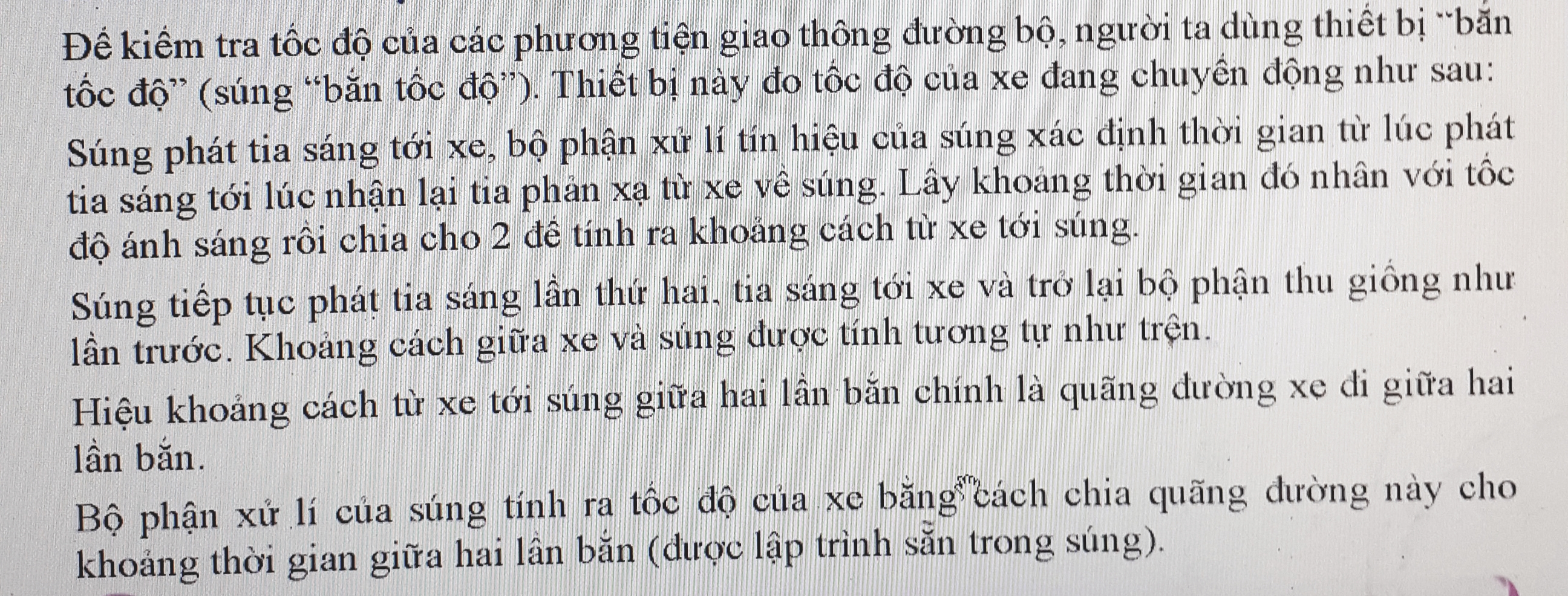 KHÁI NIỆM TỐC ĐỘ:
ĐƠN VỊ TỐC ĐỘ:
 CÁCH ĐO TỐC ĐỘ BẰNG DỤNG CỤ THỰC HÀNH Ở NHÀ TRƯỜNG:
 CÁCH ĐO TỐC ĐỘ BẰNG THIẾT BỊ “BẮN TỐC ĐỘ”:
BÀI 7: TỐC ĐỘ CỦA CHUYỂN ĐỘNG.
KHÁI NIỆM TỐC ĐỘ:
ĐƠN VỊ TỐC ĐỘ:
 CÁCH ĐO TỐC ĐỘ BẰNG DỤNG CỤ THỰC HÀNH Ở NHÀ TRƯỜNG:
 CÁCH ĐO TỐC ĐỘ BẰNG THIẾT BỊ “BẮN TỐC ĐỘ”:
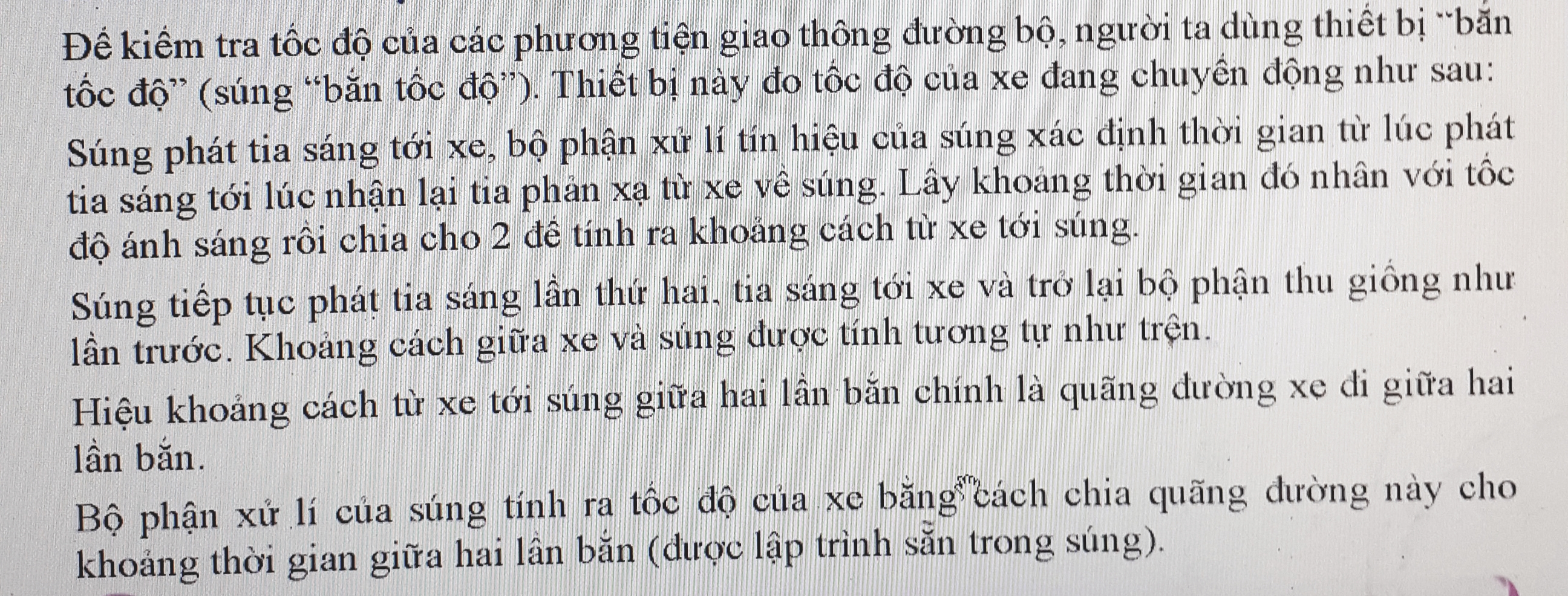 s
t
GHI NHỚ
- Tốc độ cho biết một vật chuyển động nhanh, chậm.
  - Tốc độ được tính bằng thương số giữa quãng đường vật đi và thời gian đi quãng đường đó.
v =
- Công thức tính tốc độ:
- Đơn vị tốc độ thường dùng là m/s và km/h
- Độ lớn của vận tốc được đo bằng tốc kế.
+ Trong phòng thí nghiệm, để đo tốc độ có thể dùng đồng hồ bấm giây            hoặc đồng hồ đo thời gian hiện số và cổng quang điện.
+ Thiết bị bắn tốc độ thường được dùng để xác định tốc độ của các phương tiện giao thông đường bộ.
HOẠT ĐỘNG
LUYỆN TẬP
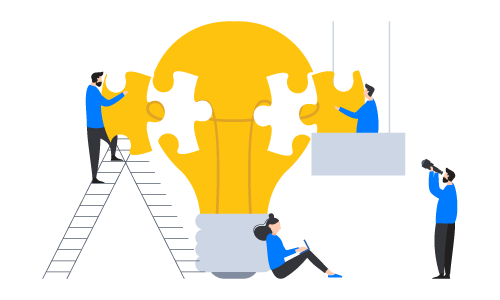 Hoạt động nhóm
Bài LT1/tr 48SGK
Hoạt động nhóm
Bài LT1/tr 48SGK
Trò chơi: ‘Thỏ nhổ cà rốt’. 
Luật chơi: Có 3 câu hỏi tương ứng với 3 câu trả lời đúng.
Học sinh chọn đáp án nào bạn hãy bấm vào củ cà rốt theo đáp án đó.
Chú thỏ sẽ tự đi đến nhổ cà rốt và sẽ biết được đáp án đúng, sai.
Bấm vào màn hình qua slide chứa câu hỏi tiếp theo.
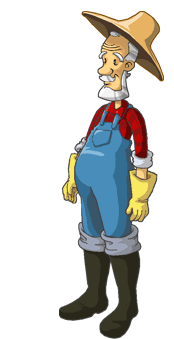 THỎ NHỔ CÀ RỐT
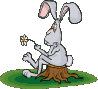 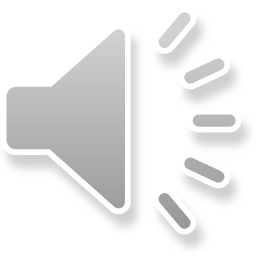 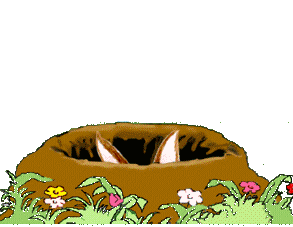 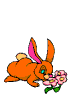 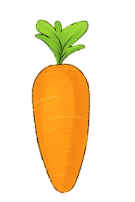 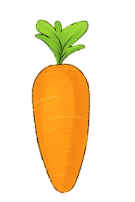 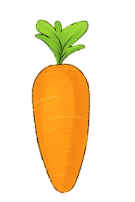 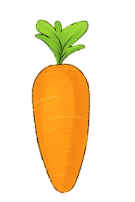 Câu 1. Công thức tính  tốc độ là
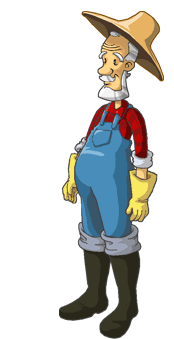 A. 		B. 

C.                      D.
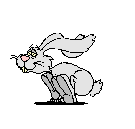 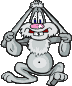 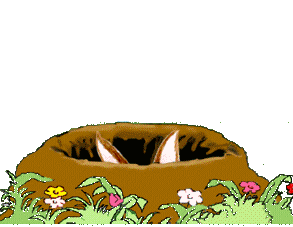 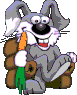 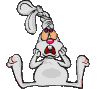 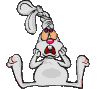 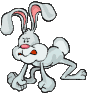 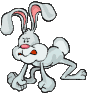 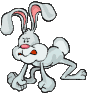 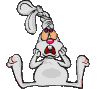 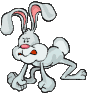 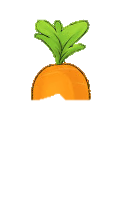 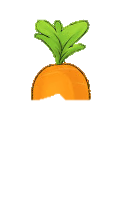 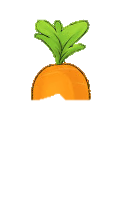 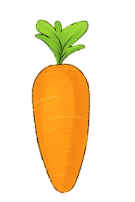 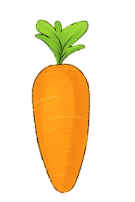 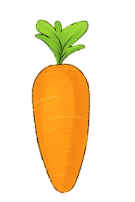 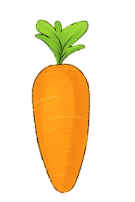 A                   B                   C                   D
Câu 2. Công thức tính quãng đường là
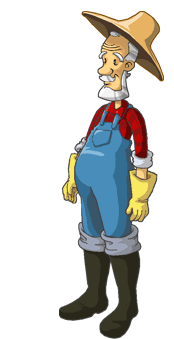 A. 		B. 

C.                      D.
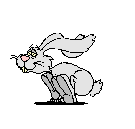 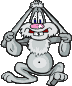 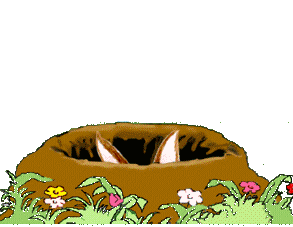 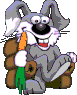 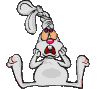 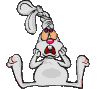 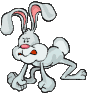 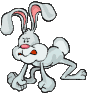 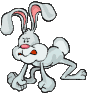 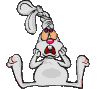 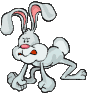 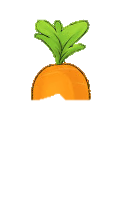 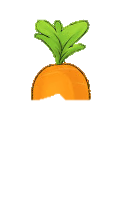 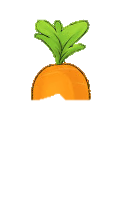 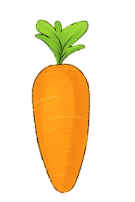 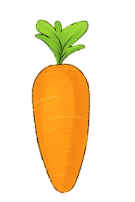 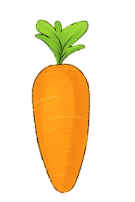 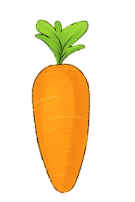 A                   B                   C                   D
Câu 3. Tốc độ của một ô tô là                . Điều đó cho biết gì ?
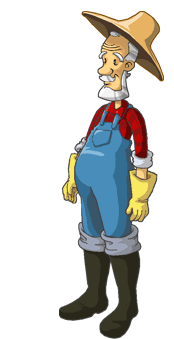 A. Ô tô chuyển động được 36 km.
B. Ô tô chuyển động trong 1 giờ.
C. Trong mỗi giờ ô tô đi được 36 km.
D. Ô tô đi 1km trong 36 giờ.
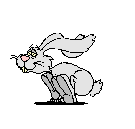 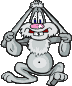 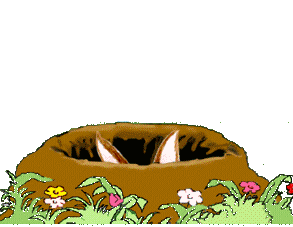 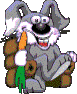 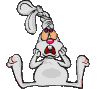 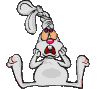 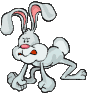 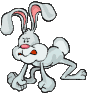 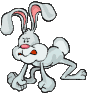 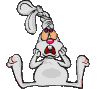 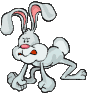 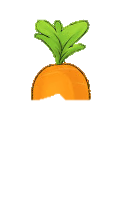 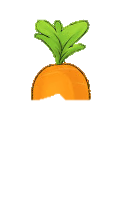 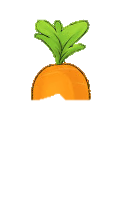 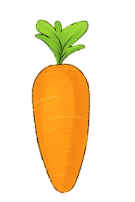 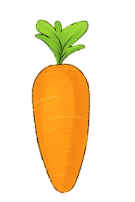 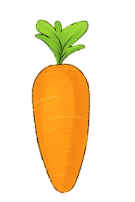 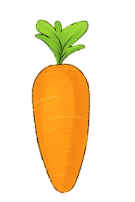 A                   B                   C                   D
HOẠT ĐỘNG
VẬN DỤNG
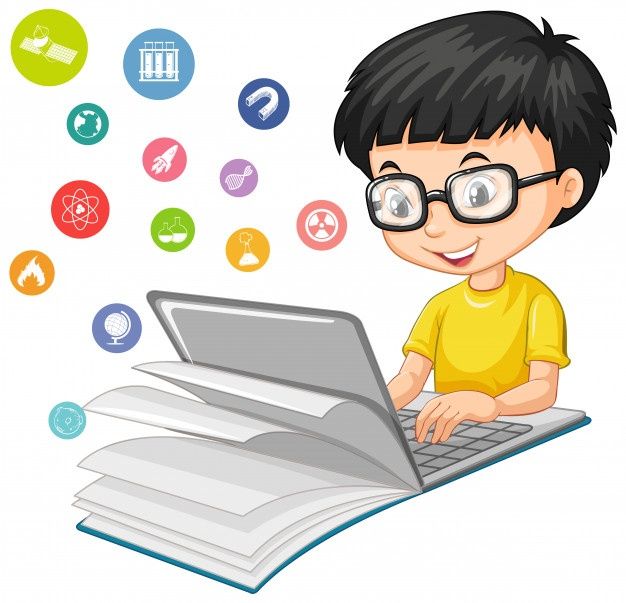 Vận dụng 1: Trong một buổi tập luyện, vận động viên A bơi 32 giây được quãng đường 48 m, vận động viên B bơi 30 giây được quãng đường 46,5 m. Trong hai vận động viên này, vận động viên nào bơi nhanh hơn?
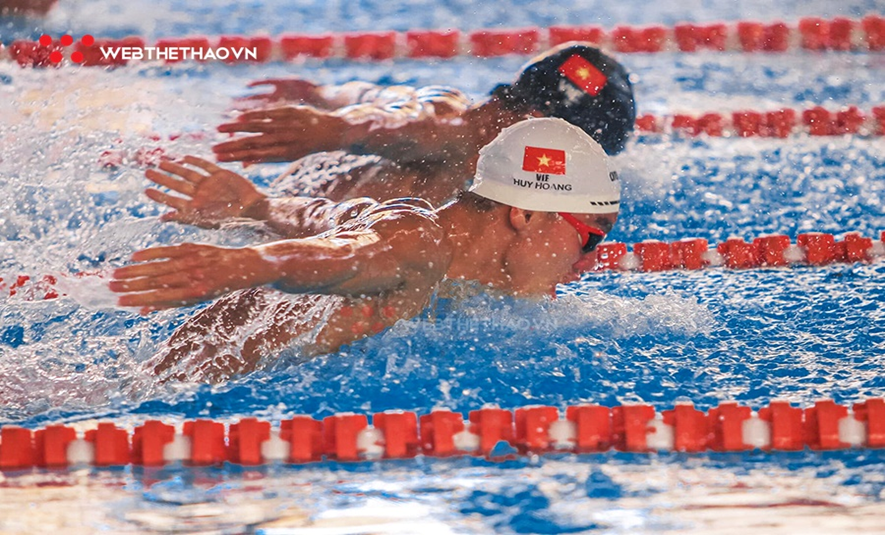 Hướng dẫn giải
Tốc độ của vận động viên A là:
Tốc độ của vận động viên B là:
Vì vB>vA nên vận động viên B bơi nhanh hơn vận động viên A.
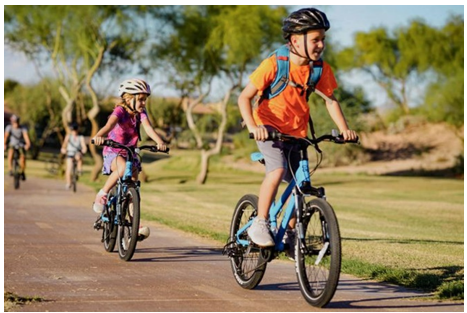 Vận dụng 2:
 Một chiếc xe đang đi với tốc độ 8m/s.
Xe đi được bao xa trong 8s?
Cần bao lâu để xe đi được 160m?
Hướng dẫn giải:
a. Quãng đường chiếc xe đi được trong 8s:
	S = v.t = 8 . 8 = 64 m
Thời gian để xe đi được 160m:
	t = S/v = 160 : 8 = 20 s
GIÁO DỤC HỌC SINH VỀ AN TOÀN GIAO THÔNG
Ở nước ta trung bình mỗi ngày có khoảng 30 người chết, 80 người bị thương do tai nạn giao thông. Mỗi năm, ở Việt Nam cuộc sống của hàng nghìn gia đình bị đảo lộn nghiêm trọng khi mất đi những đứa trẻ, người thân trong gia đình do tai nạn giao thông.                                                                                                   
Để khắc phục tình trạng tai nạn giao thông ngày càng tăng ở Việt Nam, việc cần làm là thực hiện giảm tốc độ. Tai nạn giao thông hoàn toàn có thể ngăn ngừa được bằng việc tuân thủ quy định về tốc độ, di chuyển với tốc độ thấp hơn. 
Giảm tốc độ là điều đầu tiên mỗi người điều khiển phương tiện chúng ta có thể làm để bảo vệ cuộc sống của chúng ta.
CÓ THỂ EM CHƯA BIẾT
Loài thú chạy nhanh nhất
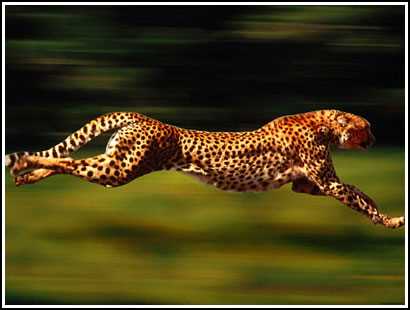 Loài báo có thể đạt tới tốc độ ít nhất là 104km/h và có thể đạt tới vận tốc tối đa chỉ trong vòng vài cú nhảy.
Tốc độ nhanh nhất hiện nay: ánh sáng
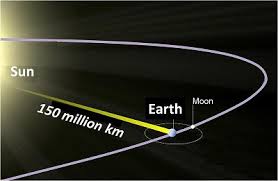 Trong mọi hệ quy chiếu tốc độ của ánh sáng đều có chung một giá trị là 299.792.458 m/s hay 1.079.252.849 km/h (300.000.000 m/s).
Loài chim bay nhanh nhất: chim cắt
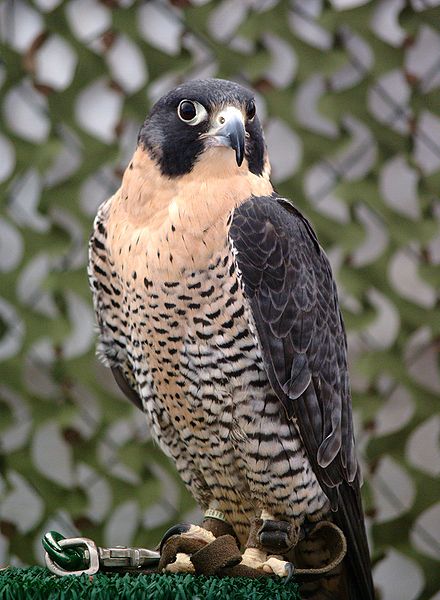 Với thị lực sắc bén cùng với tốc độ “phóng lao” từ trên không xuống đất với vận tốc 321km/h, khó có con mồi nào có thể sống sót.
Khi có thiên tai bão lũ tốc độ của gió, lốc xoáy và tốc độ dòng chảy của nước rất lớn, có thể cuốn trôi, thổi bay tất cả, và sẽ gây ra hậu quả rất nghiêm trọng ảnh hưởng đến đời sống và tính mạng của con người.
Vì vậy mọi người cần có biện pháp phòng tránh như kiên cố nhà cửa, không chặt phá rừng đầu nguồn, trú ẩn ở những nơi kiên cố, chắc chắn nếu có thiên tai xảy ra…. để bảo vệ tính mạng và tài sản của mình và mọi người.
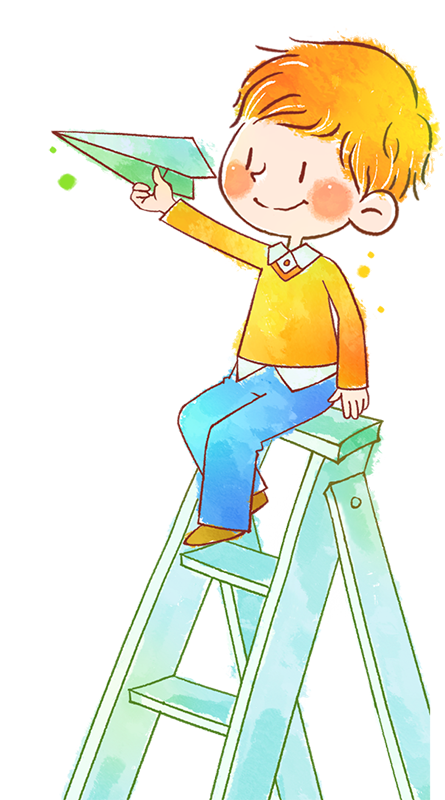 CHÀO TẠM BIỆT THẦY CÔ VÀ CÁC EM